Interested in Beta Club?
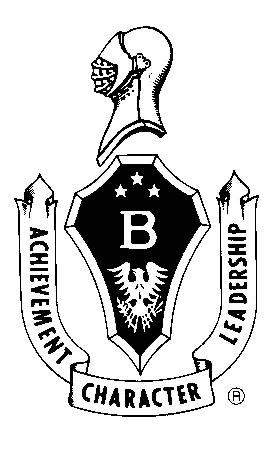 Requirements for 2020-2021 School year
3.5 or higher GPA 
No OSS (out-of-school suspension)
ISS (in-school suspension) infractions may be grounds for revocation of membership
Attendance is expected at the FIRST VIRTUAL meeting in Spring of 2021 (more information will be provided later).
3 hours of community service (can be virtual) approved and completed by 5/3/21
Hours must be submitted to the BETA club teacher-sponsors-more information will be provided later
Yearly dues paid and contract submitted before the first meeting: $15 new members / $10 returning members. 
END OF NEXT WEEK-You can pay on mypaymentplus (parents should get an email to pay the Beta fee) 
 If you do not see BETA when you log in to mypaymentsplus, this means you failed to complete the required survey. Contact Chelsea Scroggs by email @ Chelsea.Scroggs@cobbk12.org to see your next steps.
For all of the information, go to Mrs. John’s Website:
https://johnbio.weebly.com/ and click on the Beta Club link.
Sign up for Remind101!  Text your class code to: 81010
Seniors: @2021beta	Juniors: @2022beta	Sophomores: @2023beta